Questionnaires TDIE aux candidats :
comment formuler une question d’orientation politique ?
Elections régionales 2021
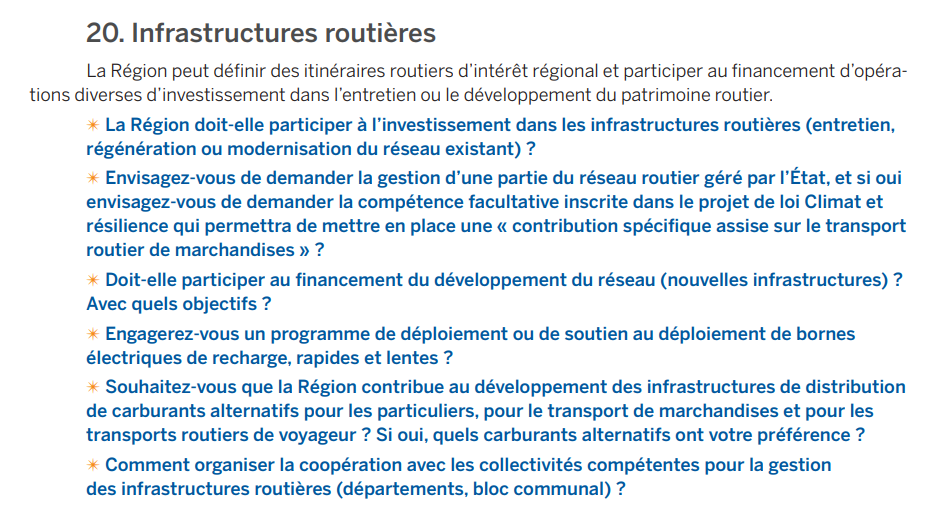 Elections régionales 2015
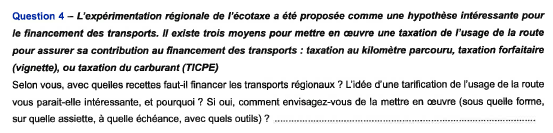 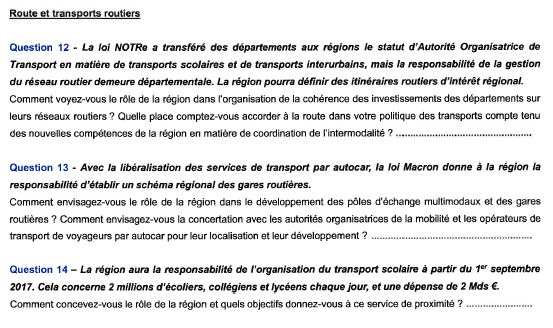 Election présidentielle 2022
Election présidentielle 2017
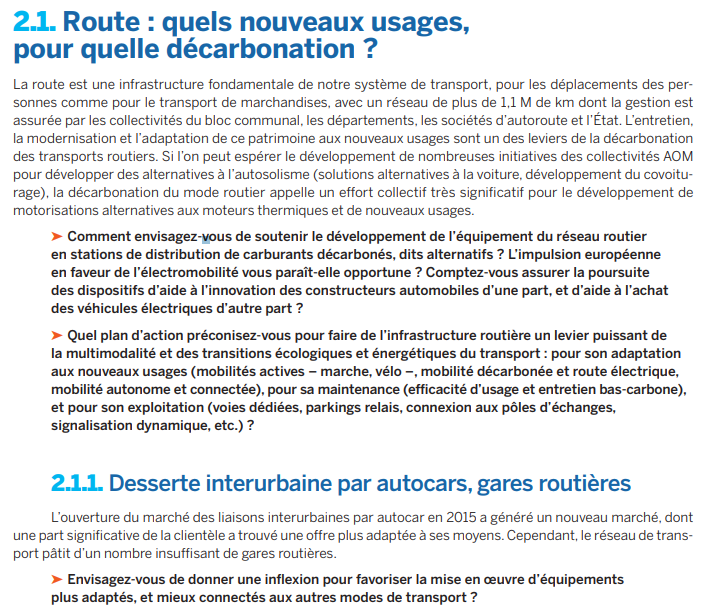 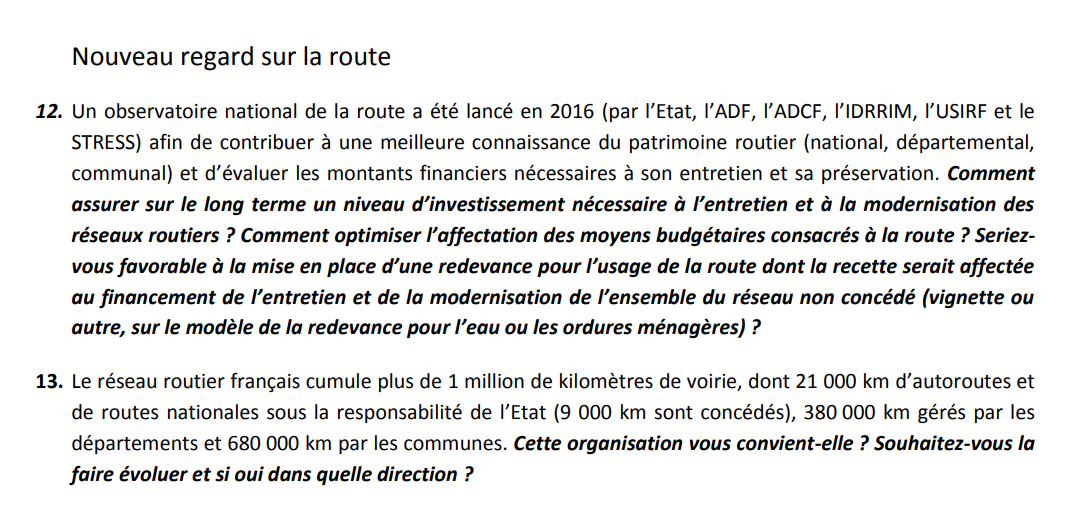 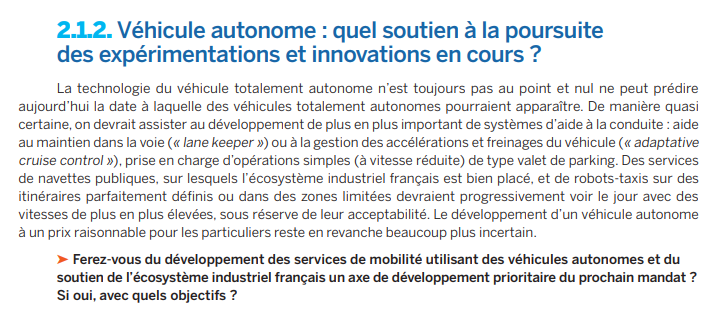 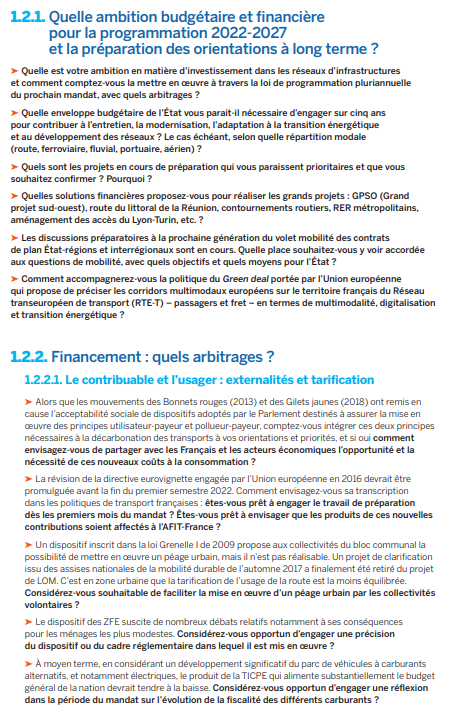 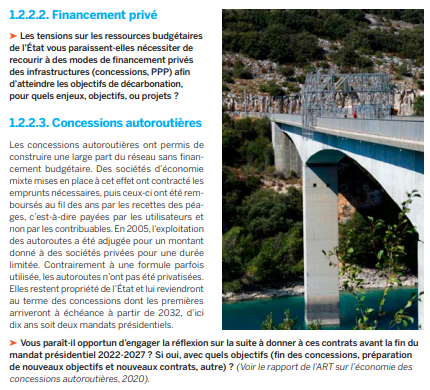